Pengembangan Sumber Belajar Bahasa dan Sastra Indonesia Berbasis Karakter
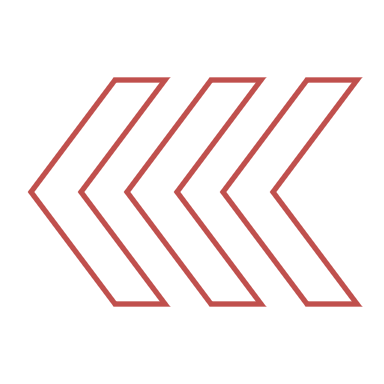 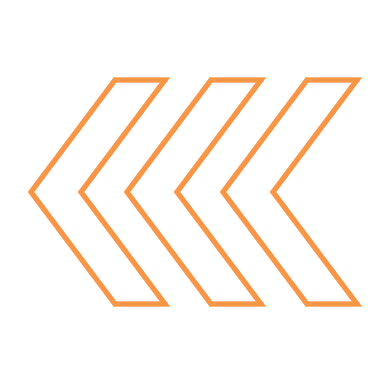 Pengembangan sumber belajar adalah proses meningkatkan kualitas dan keberagaman bahan ajar yang digunakan dalam proses pembelajaran untuk mencapai tujuan pendidikan yang lebih baik.
Pengembangan sumber belajar berbasis karakter bertujuan untuk membangun karakter siswa melalui pembelajaran yang tidak hanya fokus pada pengetahuan akademis, tetapi juga pada nilai-nilai moral dan etika yang penting dalam kehidupan sehari-hari.
1
Proyek Berbasis Karakter
Proyek Literasi
Buat proyek literasi seperti membuat buku cerita kelas, antologi puisi, atau pameran buku yang mengangkat tema karakter. 

Siswa dapat bekerja dalam kelompok untuk menciptakan karya yang mempromosikan nilai-nilai seperti kerja sama, kreativitas, dan tanggung jawab.
Drama dan Pementasan
Ajak siswa untuk membuat dan mementaskan drama yang diadaptasi dari cerita rakyat atau dongeng yang mengandung pesan moral. 

Kegiatan ini mengembangkan keterampilan berbicara dan memahami nilai-nilai karakter secara mendalam.
2
Kegiatan Ekstrakurikuler
Klub Buku dan Literasi
Bentuk klub buku atau klub literasi di sekolah yang fokus pada membaca dan mendiskusikan buku-buku yang memuat nilai-nilai karakter. Klub ini dapat mengadakan diskusi, bedah buku, atau lomba cerita.
Kompetisi Menulis
Adakan kompetisi menulis cerita, puisi, atau esai yang mengangkat tema-tema karakter. Kompetisi ini dapat memotivasi siswa untuk mengekspresikan ide-ide mereka sambil belajar tentang nilai-nilai positif.
3
Sumber Daya Online
Platform Pembelajaran
Manfaatkan platform pembelajaran online yang menyediakan sumber daya untuk pembelajaran bahasa dan sastra Indonesia. Platform ini dapat menawarkan materi interaktif, video, kuis, dan permainan edukatif yang menyisipkan nilai-nilai karakter.
Blog dan Situs Pendidikan
Ajak siswa untuk mengakses blog atau situs pendidikan yang membahas bahasa dan sastra Indonesia serta nilai-nilai karakter. Guru dapat mengarahkan siswa untuk membaca artikel, menonton video, atau berpartisipasi dalam forum diskusi.
Alat Peraga dan Bahan Manipulatif
4
Boneka dan Papan Cerita
Gunakan boneka dan papan cerita untuk menceritakan kisah-kisah yang mengandung pesan moral. Alat peraga ini membuat pembelajaran lebih menarik dan membantu siswa memahami nilai-nilai karakter secara visual.
Kartu Kata dan Kartu Cerita
Kartu-kartu ini dapat digunakan dalam berbagai permainan edukatif yang memperkaya kosakata siswa dan membantu mereka memahami struktur cerita serta nilai-nilai yang terkandung di dalamnya.
Peran Bahasa dan Sastra dalam Pembentukan Karakter
Bahasa dan sastra berperan penting dalam menyampaikan nilai-nilai dan norma sosial. Melalui cerita, puisi, dan karya sastra lainnya, siswa dapat belajar tentang moral, etika, dan nilai-nilai kehidupan.
Contoh Karya Sastra yang Mengandung Nilai-nilai Karakter
Cerita rakyat yang mengajarkan kebaikan dan kebijaksanaan.
Puisi yang mengungkapkan rasa empati dan kasih sayang.
Novel dan drama yang menggambarkan perjuangan, keberanian, dan integritas.
Contoh Implementasi
Buku Teks yang Mengandung Nilai-nilai Karakter
Buku teks yang menyisipkan cerita dan contoh yang mengandung pelajaran moral.
Kegiatan Literasi yang Berfokus pada Pengembangan Karakter
Membaca dan menganalisis karya sastra yang mengajarkan nilai-nilai positif.
Pembelajaran Interaktif dan Proyek Berbasis Karakter
Kegiatan proyek yang melibatkan kerjasama, tanggung jawab, dan kreativitas siswa.
Sekian…

Terima Kasih